SSD Data Evaporationand DoS
LayerOne
May 26, 2013
Bio
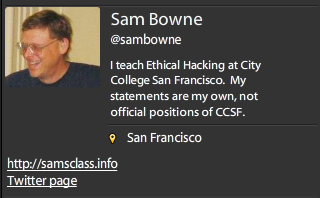 Data Remanence
Deleted Data
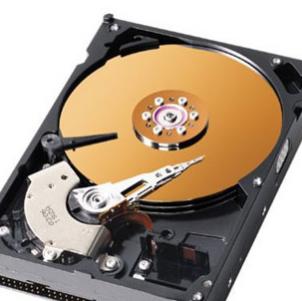 On magnetic hard disks, data remains till it is overwritten
Image from www.howstuffworks.com
DEMO on Windows
Observing data on a magnetic hard disk after
Moving to Recycle Bin
Emptying Recycle Bin
Formatting Drive (Quick)
Formatting Drive (Slow)
Forensics & Data Recovery
We can recover deleted data
Find evidence of crimes
Even after a format
Very few criminals know enough to use encryption or forensic erasure
Useful Free Data Recovery Tools
Recuva for PC
Disk Drill for Mac
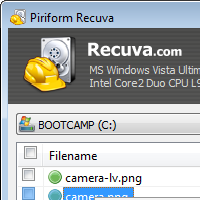 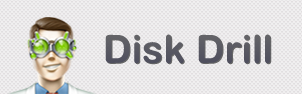 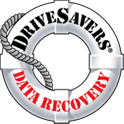 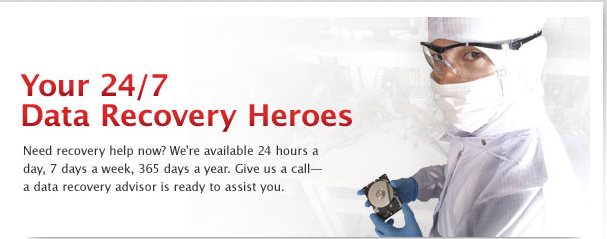 SSDs
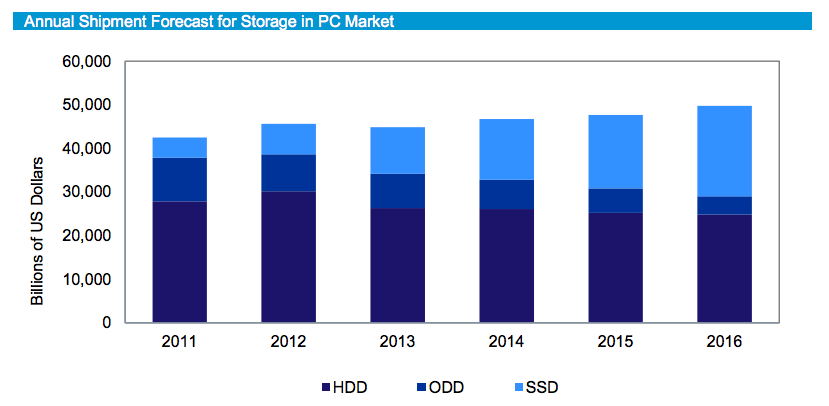 From http://www.isuppli.com/Abstract/P28276_20130322152341.pdf
How SSDs Work
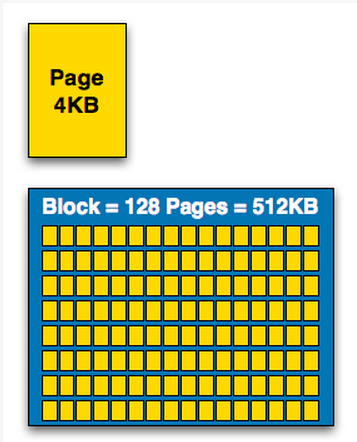 Data can be read and written one page at a time, but can only be erased a block at a time
Each erasure degrades the flash—it fails around 10,000 erasures
From http://www.anandtech.com/show/2738/5
Garbage Collection
SSD controller erases pages all by itself, when it knows they are empty
The TRIM command is sent to the SSD when a file is deleted
But only if you use a the correct OS, Partition type, and BIOS settings
Yuri Gubanov calls this “Self-Corrosion” – I call it Data Evaporation
Demo on Mac: Disk Drill
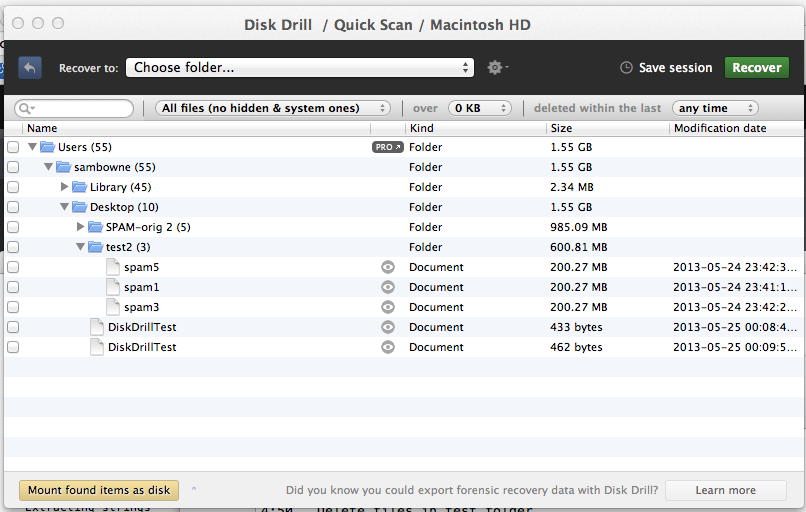 Deleted files from desktop evaporate in 30-60 min
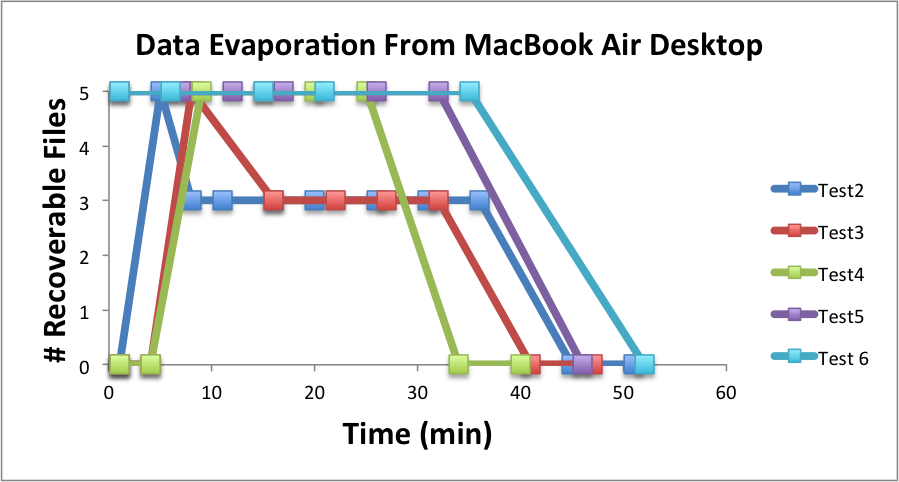 Demo on PC
Save data on an SSD
Watch it evaporate!
How to test TRIM
fsutil behavior query DisableDeleteNotify
Zero = TRIM enabled
When Does TRIM Work?
BIOS: Drive must be SATA in AHCI mode, not in IDE emulation mode
SSD must be new (Intel: 34 nm only)
Windows 7 or later 
NTFS volumes, not FAT
Mac OS X 10.6.8 or later
Must be Apple-branded SSD
When Does TRIM Work?
External Drives must use SATA or SCSI, not USB
PCI-Express & RAID does not support TRIM
From http://forensic.belkasoft.com/en/why-ssd-destroy-court-evidence
Expert Witness Testimony
Experience
In court, an expert witness can state an opinion
Must be based on personal experience
“I read it in a book” NO
“A teacher said it in a class” NO
“I know this because I tested it” YES
So forensic examiners do a lot of testing
Summary
SSDs retain deleted data sometimes
Other times they don’t
It depends on
Manufacturer
OS
BIOS
Interface
Who knows what else
The evap Tool
For Mac OS X Only
Intro
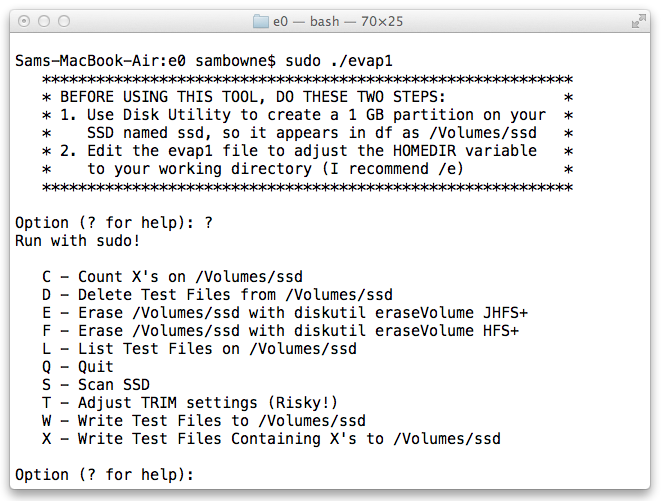 Evaporation on JHFS+
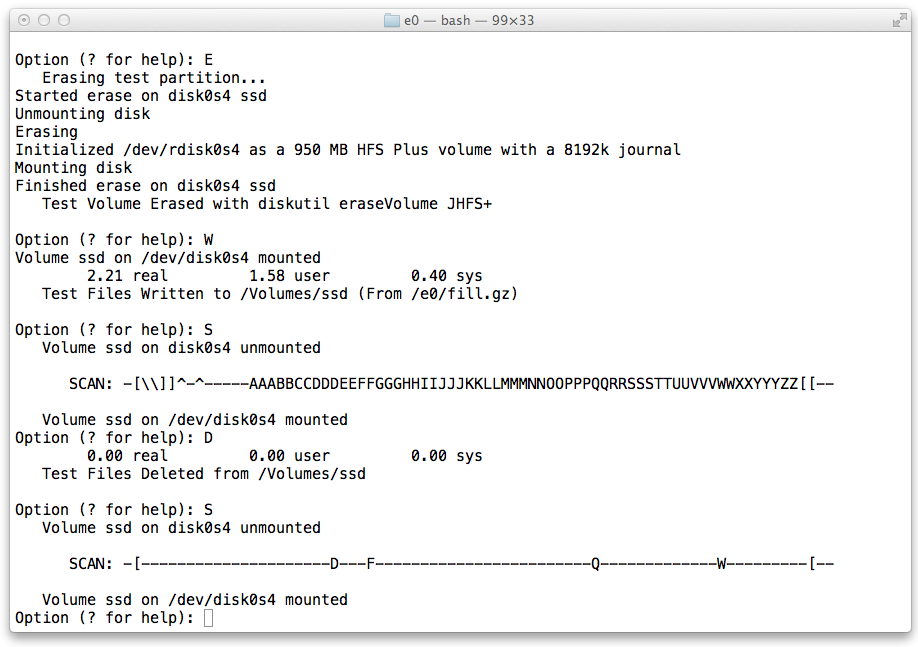 No Evaporation on HFS+
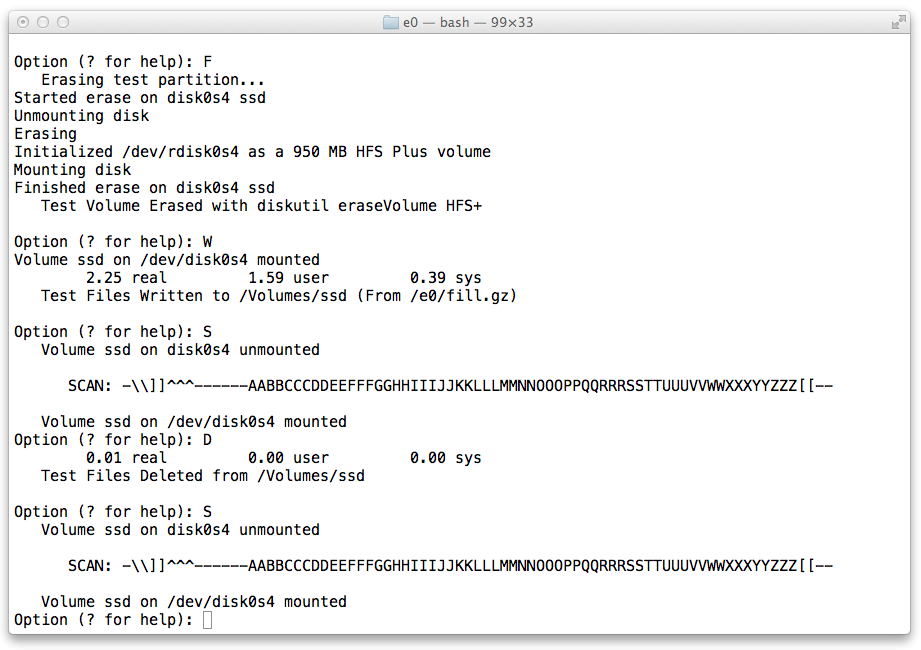 SockStress
From 2008
Still not patched
Attacks TCP by sending a small WINDOW size
Causes sessions to hang up, consuming RAM
Does not work on BackTrack/Kali
Requires Slackware, works best on v. 10
Can render servers unbootable
SockStress Demo
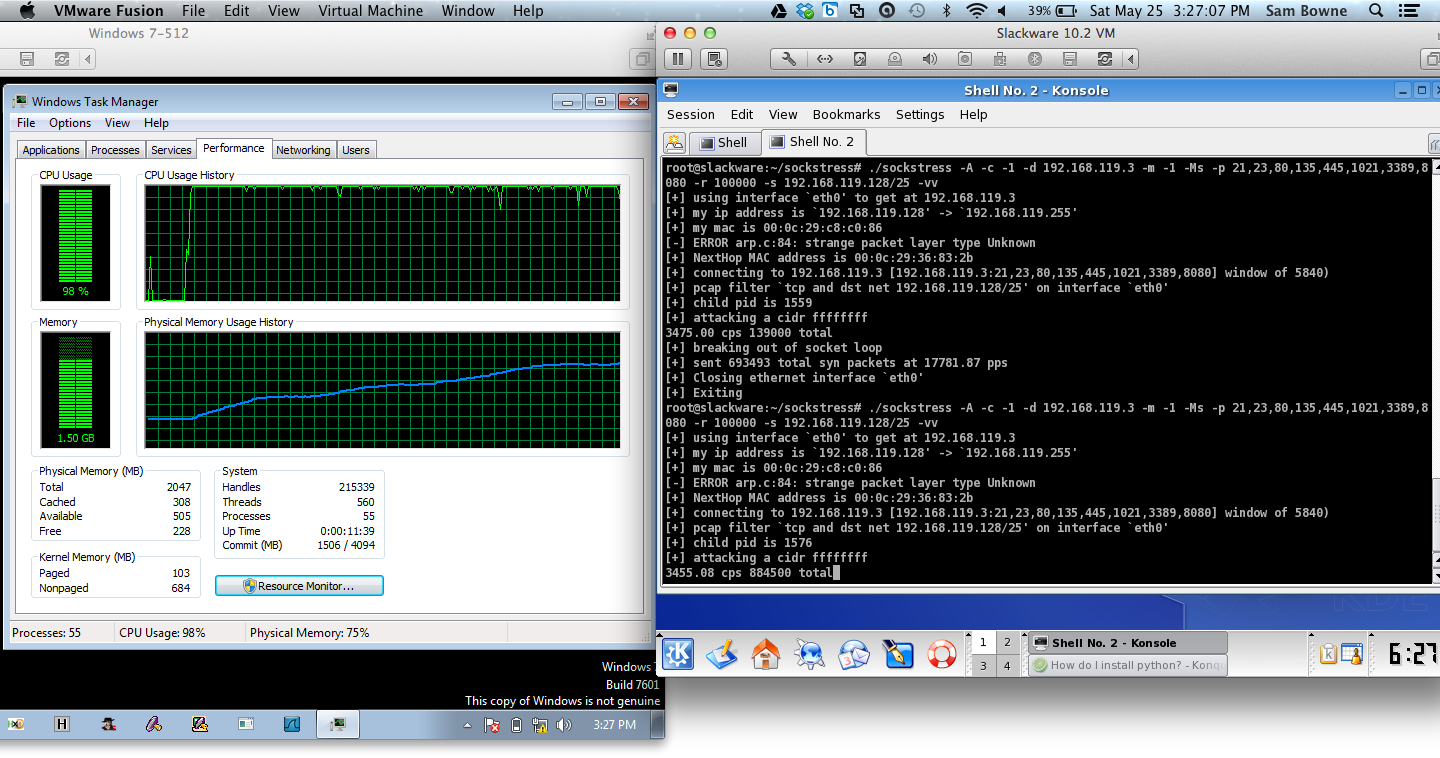 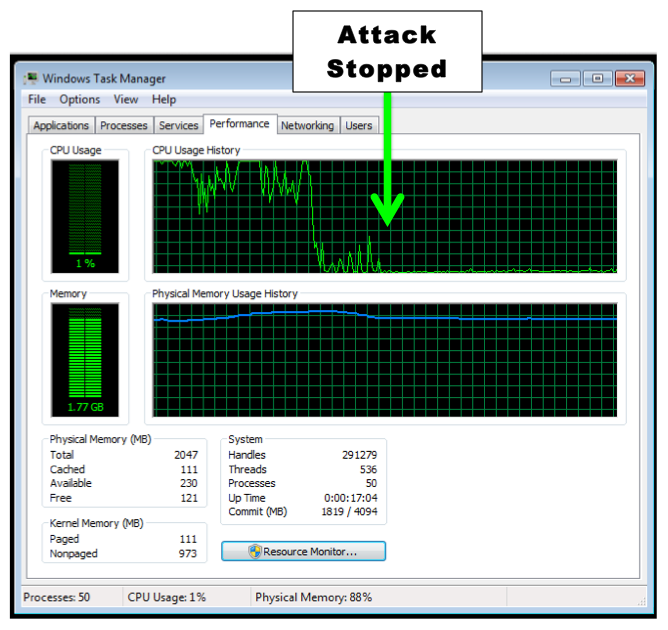 IPv4 Exhaustion
IPv4 Exhaustion
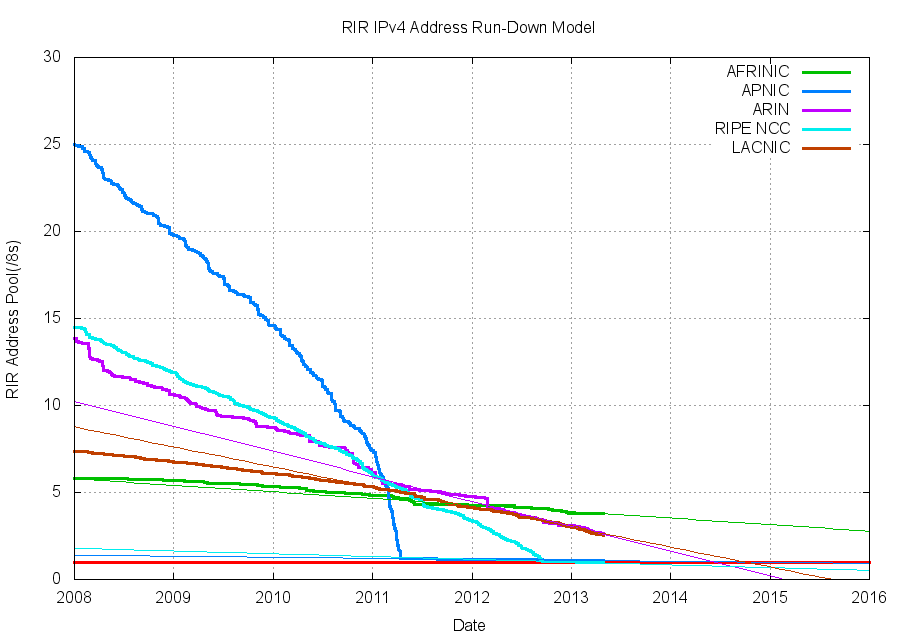 One Year Left
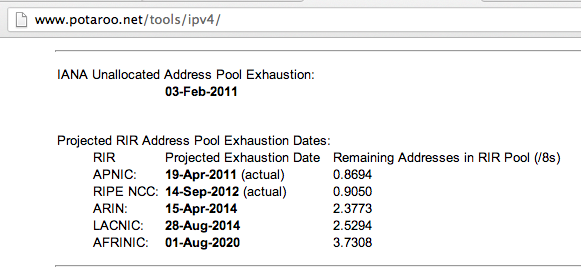 IPv6 Exhaustion
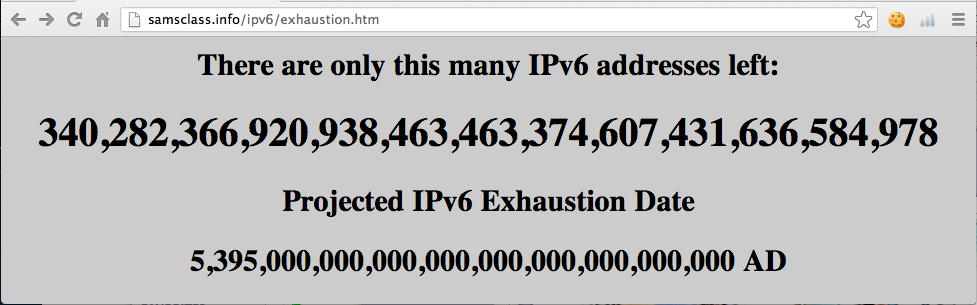 Link-Local DoS
IPv6 Router Advertisements
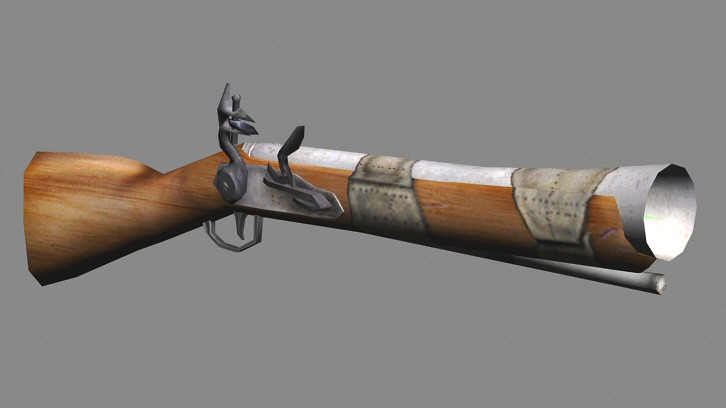 Old Attack (from 2011)
Image from forumlane.org
IPv4: DHCP
PULL process
Client requests an IP
Router provides one
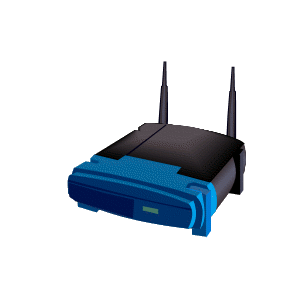 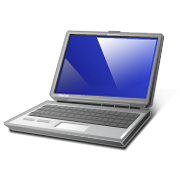 I need an IP
Use this IP
Host
Router
IPv6: Router Advertisements
PUSH process
Router announces its presence
Every client on the LAN creates an address and joins the network
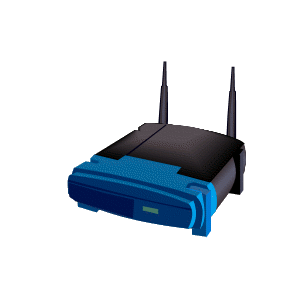 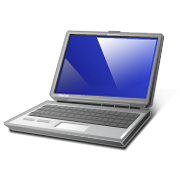 JOIN MY NETWORK
Yes, SIR
Host
Router
Router Advertisement Packet
RA Flood (from 2011)flood_router6
Effects of flood_router6
Drives Windows to 100% CPU
Also affects FreeBSD
No effect on Mac OS X or Ubuntu Linux
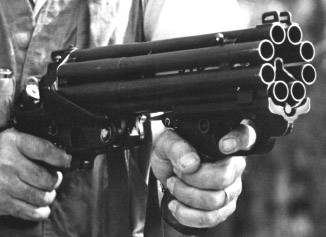 The New RA Flood
Image from guntech.com/
MORE IS BETTER
Each RA now contains
17 Route Information sections
18 Prefix Information sections
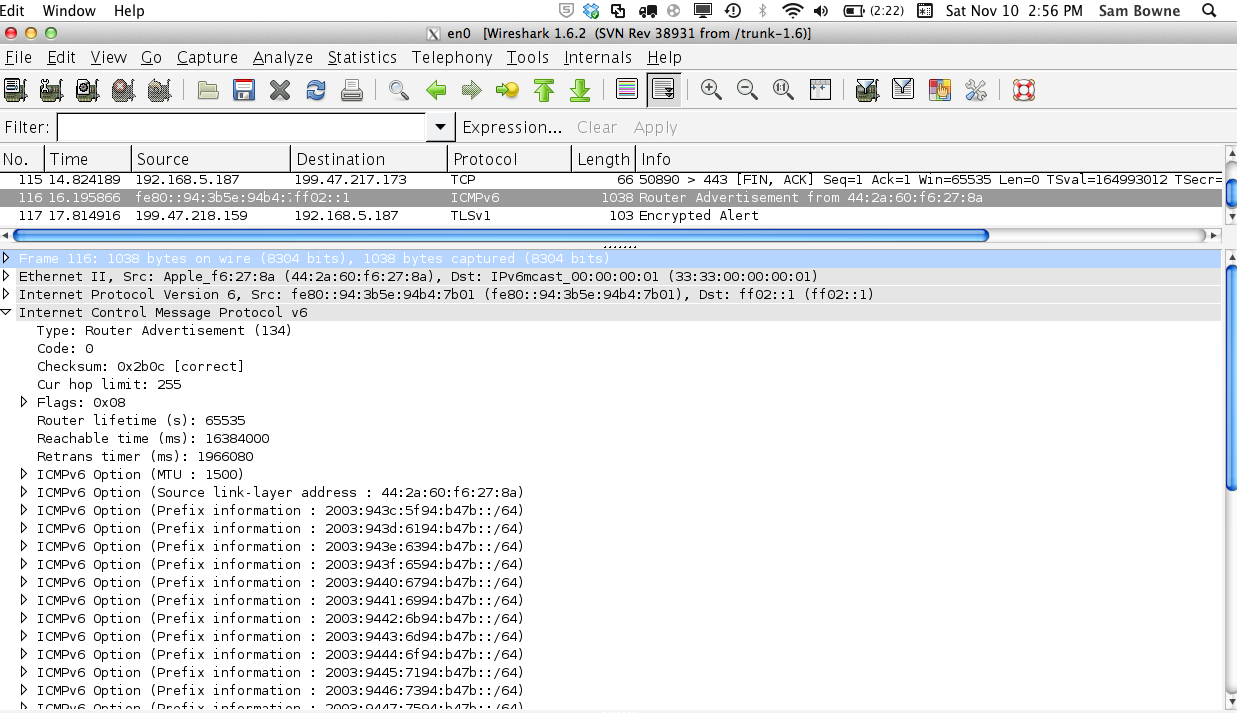 Flood Does Not Work Alone
Before the flood, you must send some normal RA packets
This puts Windows into a vulnerable state
How to Perform this Attack
For best results, use a gigabit Ethernet NIC on attacker and a gigabit switch
Use thc-ipv6 2.1 on Linux
Three Terminal windows:
./fake_router6 eth1 a::/64
./fake_router6 eth1 b::/64
./flood_router26 eth1
Windows dies within 30 seconds
Effects of New RA Flood
Win 8 & Server 2012 die (BSOD)
Microsoft Surface RT dies (BSOD)
Mac OS X dies 
Win 7 & Server 2008 R2, with the "IPv6 Readiness Update" freeze during attack
iPad 3 slows and sometimes crashes
Android phone slows and sometimes crashes
Ubuntu Linux suffers no harm
Videos and Details
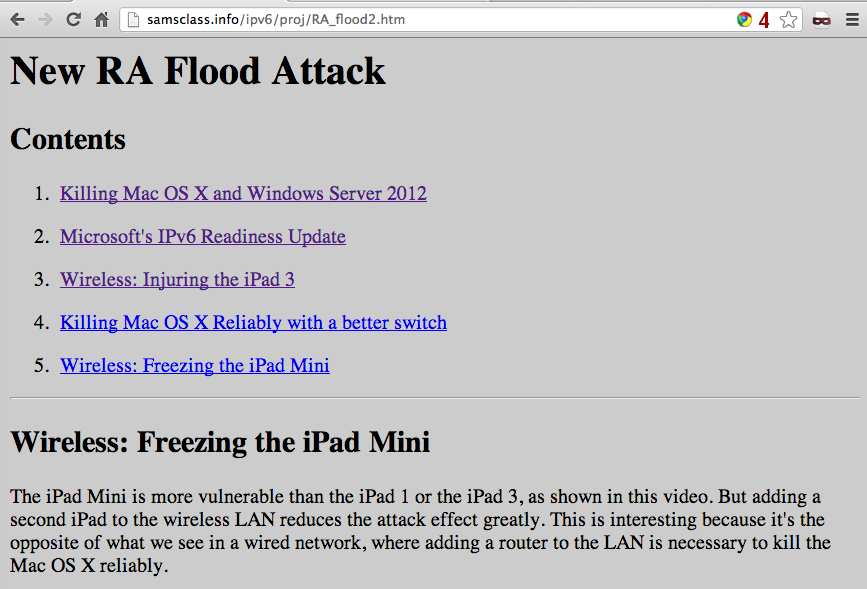 Mitigation
Disable IPv6
Turn off Router Discovery with netsh
Use a firewall to block rogue RAs
Get a switch with RA Guard
Microsoft's "IPv6 Readiness Update" provides some protection for Win 7 & Server 2008 R2
Released Nov. 13, 2012
KB 2750841
But NOT for Win 8 or Server 2012!!
DEMO
More Info
Slides, instructions for the attacks, and more at 
Samsclass.info